Dual vocational education and training:Costs & benefits
VET in Germany
Contents
Funding of the German dual system 
Types of cost and return at a glance
What does training cost?      What are the benefit aspects?
Is recruiting a new worker cheaper than training?
Vocational training in the dual system – a worthwhile modelAppendix: Special provision in the construction sector
1. Funding of the German dual system
Why do companies provide training? 
How do employers calculate costs? 
Who pays for which costs?
How are the costs distributed?
[Speaker Notes: Further information:

> Overall, approximately 53% of the population have started dual VET at some point in their lives.
 
> The employment rate is high: Approximately 96% of all graduates find employment (compared to 82% without a vocational qualification)
 
The positive effect:

Youth unemployment in Germany is 
around only 5%]
1.b) How do employers calculate costs?
Gross costs
Returns
Net costs
1. c) Who pays which costs?
Two learning locations – shared responsibilities
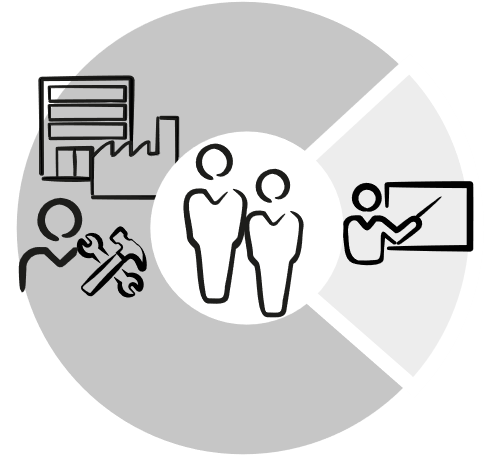 Company
Vocational school
70%
30%
Teaching in the vocational school
Legal basis: Educational laws of the federal states
Cities and municipalities fund the vocational schools (buildings, teachers, teaching materials)
The teaching is free for the trainees.

 The government pays for this
Training in the work process
Legal basis: Training contract
Company puts in place the requirements for on-the-job training (training personnel, training workshop...)
Company pays training allowance to trainees

The company pays for this
1. d) How are the costs distributed?
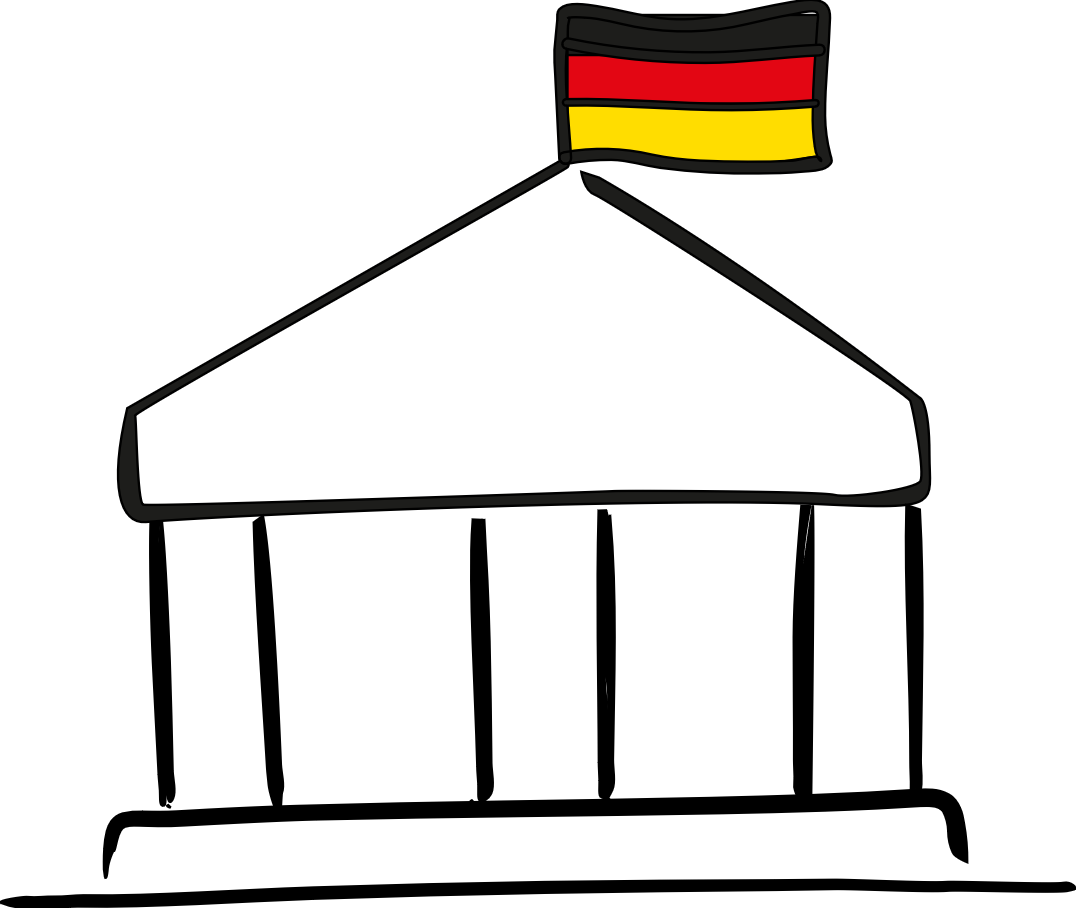 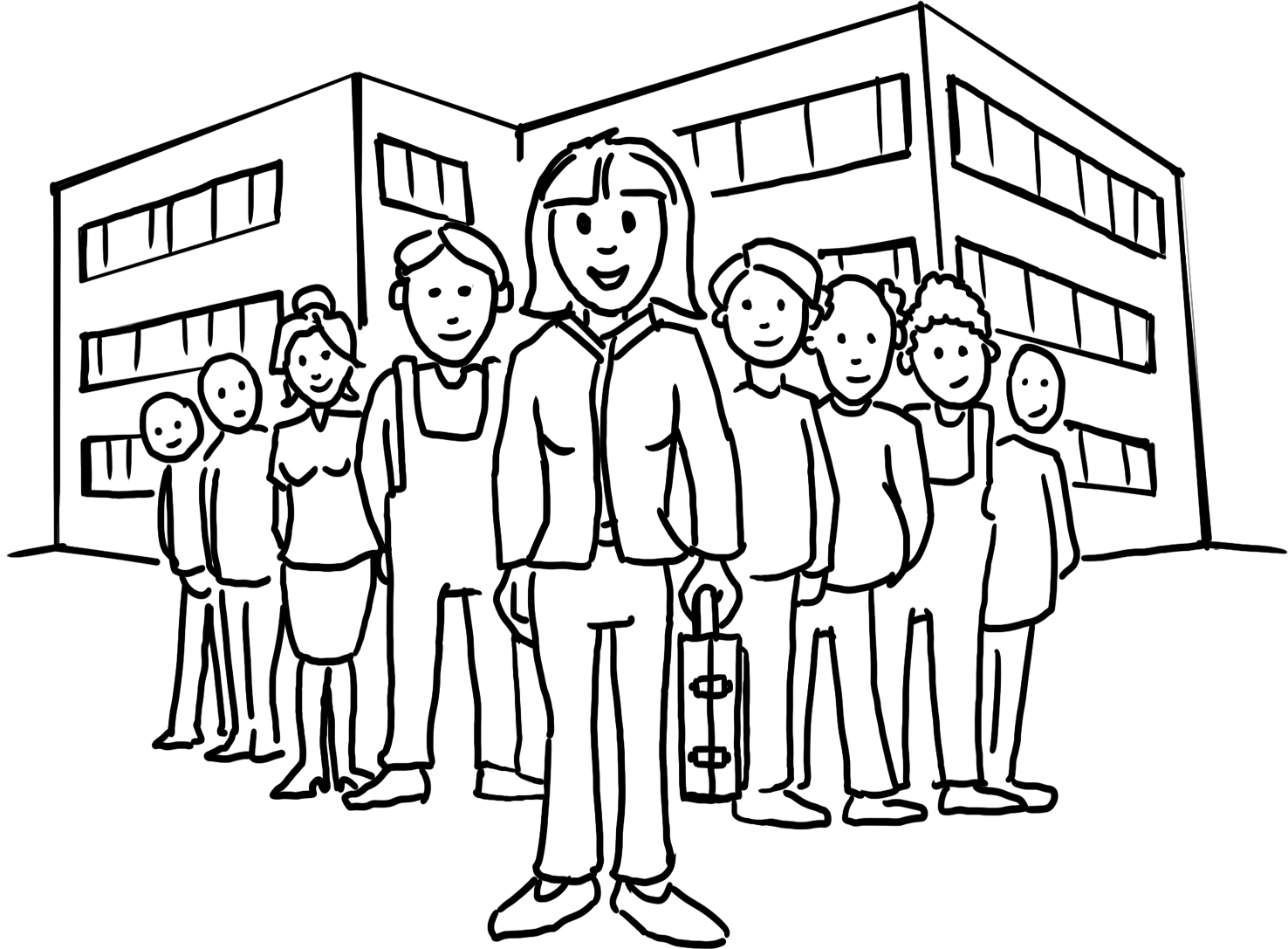 Company
Government
19.1% (= 416,700) of German companies provide training. The majority are small and medium-sized enterprises
The economy provides €8.4 bn for vocational education and training (this is total net costs; gross costs = €27.2 bn)
Businesses train more than 500,000 new trainees each year, 72% of which they take on. 

They invest around €20,855 per trainee per year (45% of which is training remuneration)
69% of the funding invested is recouped through the productive contributions of trainees during the training.
Public expenditure on dual vocational education and training in 2022: approx. €4.63 bn–  €3.465 bn on 1,500 vocational schools–  €1.165 bn on management,      monitoring and support measures
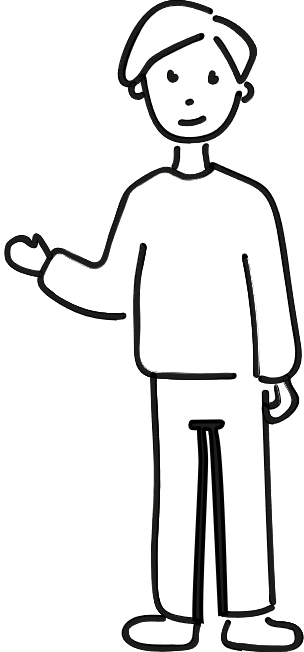 receive an average training remuneration of approx €1028 (gross) per month (2019)
attend vocational school free of charge
Trainees
Sources: BIBB Data Report to accompany the Report on Vocational Education and Training (2020 and 2023), Federal Statistical Office
[Speaker Notes: Further information:

> Overall, approximately 53% of the population have started dual VET at some point in their lives.
 
> The employment rate is high: Approximately 96% of all graduates find employment (compared to 82% without a vocational qualification)
 
The positive effect:

Youth unemployment in Germany is 
around only 5%]
2. Types of cost and return at a glance
What gross costs are incurred by trainees?
Where do the returns come from?
2. a) What gross costs are incurred by trainees?
Gross costs
Personnel costs of trainees (~ 61 %)
Personnel costs of trainers (~ 24 %)
Capital expenditure and material costs (~ 4 %)
Other costs (~ 11 %)
Training allowance (45%)
Full-time trainer
Workplace (tools, equip-ment, practice material)
Teaching and learning materials/ -media
Work and protective clothing
Social contributionsbased on collective agreements
Part-time trainer
Workshop
Training administration
External trainers
In-house teaching
External training
Voluntary social contributions
Chamber/examination fees
Source: Schönfeld, Gudrun; Wenzelmann, Felix; Pfeifer, Harald; Risius, Paula; Wehner, Caroline: Training in Germany – an investment to counter the skilled worker shortage, BIBB Report 1/2020.
2. b) Where do the returns come from?
Returns
During the training (short term)
Productive work completed during the training period
48% unskilled activities
Savings made on the cost of an unskilled worker
50% skilled worker activities
Savings made on the cost of a skilled worker
~ 1 % productive contributions in the training workshop
~1 % subsidies, if applicable, (government/BA* or similar)
* European Social Fund, Bundesagentur für Arbeit (Federal Employment Agency)
Source: Schönfeld, Gudrun; Wenzelmann, Felix; Pfeifer, Harald; Risius, Paula; Wehner, Caroline: Training in Germany – an investment to counter the skilled worker shortage, BIBB Report 1/2020.
3. What does training cost?     What are the benefit aspects?
What is the average cost of a three-year training course?
What is the yearly cost of a training position?
What are the long-term benefits?
[Speaker Notes: Further information:

> Overall, approximately 53% of the population have started dual VET at some point in their lives.
 
> The employment rate is high: Approximately 96% of all graduates find employment (compared to 82% without a vocational qualification)
 
The positive effect:

Youth unemployment in Germany is 
around only 5%]
3. a) What does the training cost?
Change in costs by training year over a three-year training course*
Increase in trainee's productivity during the training
Decline in net costs
€16,417  = total average net costs


*Information per trainee for the 2017/18 training year
3. b) What does a trainer cost each year?
28 % of businesses achieved a positive gross marginas early as the training phase
3. c) What are the benefit aspects?
Benefit aspects
After and during training (long term)
Non-measurable benefit factors
Tailor-made training
Teaching of company-specific skills
Selection
Avoidance of poor appointments
Prevention of skilled worker shortages
Improved employee retention
Image enhancing (CSR)
4. Is recruiting a new worker cheaper than training?
What costs are incurred when recruiting new skilled workers?
What does it cost to recruit a new worker?
[Speaker Notes: Further information:

> Overall, approximately 53% of the population have started dual VET at some point in their lives.
 
> The employment rate is high: Approximately 96% of all graduates find employment (compared to 82% without a vocational qualification)
 
The positive effect:

Youth unemployment in Germany is 
around only 5%]
4. a) What costs are incurred when recruiting a new worker?
Cost of staff recruitment for an externally trained skilled worker by type of cost.
* Induction costs take into account the differences in productivity of new skilled workers as well as effort incurred by other employees in the business when inducting for new colleagues. On average induction costs are 83% of the cost of recruiting new workers.
Source: BIBB, Data Report to accompany the 2020 Report on Vocational Education and Training, p. 227.
4. a) What costs are incurred when recruiting a new worker?
Cost of recruiting an externally trained skilled worker
Source: Calculation by BIBB based on Cost-Benefit Survey 2017/18.
5. Vocational training in the dual system – a worthwhile model
Returns and benefits at a glance
Weighing up the costs and benefits.
Summary of benefit aspects for the business
Social and economic aspects
[Speaker Notes: Further information:

> Overall, approximately 53% of the population have started dual VET at some point in their lives.
 
> The employment rate is high: Approximately 96% of all graduates find employment (compared to 82% without a vocational qualification)
 
The positive effect:

Youth unemployment in Germany is 
around only 5%]
5. a) Returns and benefits at a glance
Returns and benefits
After and during training (long term)
During the training (short term)
Savings
Non-measurable benefit factors
Productive work completed during the training period
Inductioncosts
Tailor-made training
Teaching of company-specific skills
Staff recruitment costs
48% unskilled activities 
Savings made on the cost of an unskilled worker
Advertising costs
Productivity differences
Selection 
Avoidance of poor appointments
50% skilled worker activities 
Savings made on the cost of a skilled worker
Screening
Cost of continuing training
Prevention of skilled worker shortages
Lower productivity of skilled workers due to their involvement in induction processes
Interview
~ 1% productive contributions in the training workshop
Improved employee retention
Final selection
~ 1% subsidies (government, ESF/BA* or similar)
Image enhancing (CSR)
Advertising costs
* European Social Fund, Bundesagentur für Arbeit (Federal Employment Agency)
5. b) Weighing up the costs and benefits.
Funding for the disadvantaged
Image enhancement
Tailor-made training
Savings
Staff recruitment and induction costs
Selectionopportunity
Personnel costs of trainer
~ 24 %
Personnel costs of trainee
~ 61 %
Prevention of skilled worker shortages
Returns
Unskilled and skilled worker activities
Improved employee retention
Capital expenditure and material costs
~ 4 %
Other costs
~ 11 %
Costs
Benefits
* European Social Fund, Bundesagentur für Arbeit (Federal Employment Agency)
5. b) Weighing up the costs and benefits.
Funding for the disadvantaged
Image enhancement
Tailor-made training
Savings
Staff recruitment and induction costs
Selectionopportunity
Personnel costs of trainer
~ 24 %
Personnel costs of trainee
~ 61 %
Prevention of skilled worker shortages
Returns
Unskilled and skilled worker activities
Improved employee retention
Capital expenditure and material costs
~ 4 %
Other costs
~ 11 %
Costs
Benefits
* European Social Fund, Bundesagentur für Arbeit (Federal Employment Agency)
5. c) Summary of benefit aspects
Long-term saving effects
Loyalty to business
Tailor-made know-how
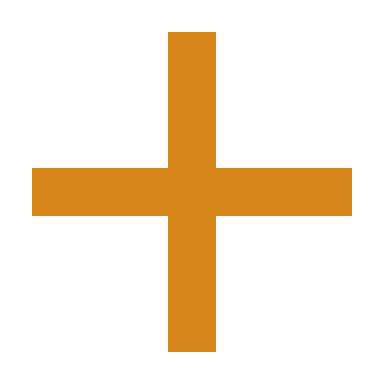 Greater flexibility with vacancies
Future-proofing
Innovative strength
Image enhancement
5. d) Social and economic aspects
Professionalisation – qualifications for VET personnel
Easier for young people to transition from the education system into the world of work compared to skilled workers with academic training (dependent on the labour market situation)
Contribution to social stability as a result of low (youth) unemployment
Large pool of qualified skilled workers
High flexibility and mobility of skilled workers as a result of high level of qualification and standards which apply throughout Germany
Strong productivity growth as a result of qualified skilled workers
Increase in economic competitiveness of a country
High level of social acceptance of vocational education and training
Appendix: Special provision in the construction sector
VET levy
All companies in the construction sector pay 
2.1% 
of the gross salary amount
into a training fund, regardless of whether they provide training or not
Training companies are reimbursed:

Majority of the cost of training in-house or in inter-company vocational training centres. 
Costs covered in commercial or technical occupations e.g.: 
	for 10 months in year 1	for 4 or 6 months in year 2	for 1 month in year 3	in line with increasing productivity
* Reimbursement of training remuneration and social welfare costs
Food for thought
“There is only one thing in the long    run more expensive than education:    no education.” 

					                		John F. Kennedy
Further information
This presentation, further presentations and information on German vocational education and training and international VET cooperation are all available on our website at: 
www.govet.international
Sources
BIBB Data Report (link)
KMK (link)

BMBF Data Portal (link)
Destatis statistics on VET personnel (link)
GOVET at BIBB